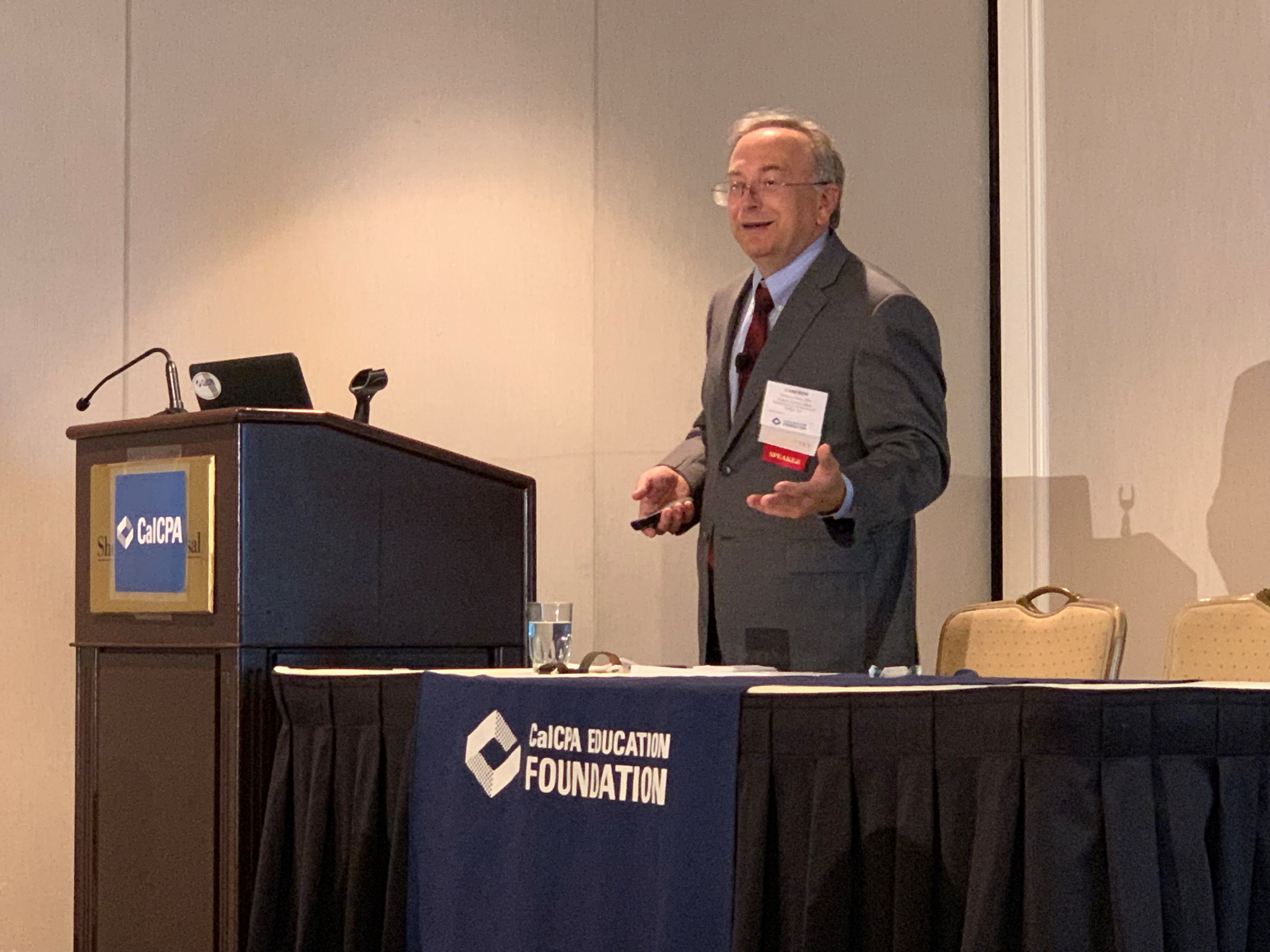 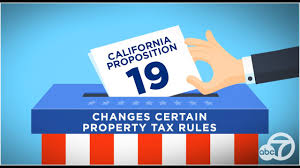 Proposition 19:  What hath we wrought?
Cameron L Hess, Esq., CPA
Wagner Kirkman Blaine Klomparens & Youmans LLP
chess@wkblaw.com 
(916) 920-5286
Overview of Proposition 19
This program is for educational use.  It does not cover all provisions of Proposition 19 or current law.  This program assumes some understanding of Proposition 13 basics.
Slides are Color Coded:
Yellow Caption – Current Law - Before Proposition 19 Effective
Green Caption – Proposition 19
Charts                       – Compare Old Law and New Law
Blue Caption – Planning–Before/After Proposition 19 Effective
2
New Provisions:
Overview of Proposition 19
Approved November 3, 2020
Makes Changes to Proposition 13 (Amends Ca Constitution)
Expands some exemptions; mostly limits others.
Does not eliminate Prop 13 “basics” (Prop 15 failed)
Effective Date for Changes:
Base-Year Value – Transfers 	   – 4/1/21 and Later
Parent-Child or Grand-Parent-Child –2/16/21 and Later
3
Expiring Provision:
Prop 60/90 (1986/1988) – Ending 3/31/21
Transfers of Base-Year Value for “Seniors” (One-Time)
Current (Pre-Prop 19):  aka “Downsizing for Seniors”
One-time transfer base-year value to new home if 55-years or older
Required: Principal Residence + Eligible for HO or Disabled Exemption
New Home:  Located same county or a Prop 90 Reciprocal County*
New Home:  (i) Already own or (ii) acquired/built within 2-year.
Effect:  Transfers same base-year value from old to new home.

*Reciprocity:  Only 10 of 58 Counties.  
4
Expiring Provision:
Prop 60/90 (1986) – Ending 3/31/21
Claim: Within 3-Years of Acquiring New Home
Old  Home’s FMV:  ANY AMOUNT
New Home’s FMV: (Pass/Fail Test):
If already own:  FMV of New Home: = or < FMV Old Home
If purchase/build later:  105% - 1st Year; 110% - 2nd Year
Special considerations
Lots of situations, like a pending marriage
Prop 110:  also allowed for Severely/Permanently Disabled (one-time)
All ends 3/31/21 (can not use Prop 60/90 on later replacement.)
5
New Provisions:
Prop 19– Senior Base-Year Transfers-4/1/21+
Claim: (3-years? Of) Acquiring New Home
Transfer base-year value to new home if 55-years or older 
Old Home FMV:	Any amount (no change)
NEW:   May claim 3 Times (4th home) – unclear – old transfers too?
NEW:   New Home FMV ($0/Partial Exemption):
 If New Home =/< FMV Old Home:  Base-Year Value Carries (no change)
 If > FMV Old Home:  Partial reassessment – increased FMV reassessed
NEW:  Intercounty Transfers Allowed – Anywhere (58 Counties!)
Effective 4/1/2021  - Unclear:  old home pre 4/1, new home 4/1+
6
New Provisions:
Prop 19– Seniors Base-Year Transfers-4/1/21+
Claim: (3-years? Of) Acquiring New Home
Severely/permanently disabled
New law is same as seniors:  Right to transfer base-year 3 times.
Expect BOE to set up database to track for all counties.
Six Transfers Allowed? – 3 for disability & 3 for over 55? – Maybe.

As a Constitutional Amendment – no statue/forms yet:
California legislation (R&T Code) will be forthcoming later
BOE will issue forms for counties use later
7
CHART #1
8
Props 3 &10- [Calamity – Ending 3/31/21]
Base-Year Value Carry-over For
Eminent Domain/Inverse Condemnation – NO CHANGE.  
Substantial Destruction (50% FMV loss) – Current rules end 3/31/21
Any Real Property (home, rental, business) – One Time Right
Replace:  5-Years Substantial Destruction – similar size, use, function.
Claim Exemption “anytime” (timely - first 4-years retroactive)
New Property FMV – Carryover rule (ending 3/21/21)
If FMV New Property < 120% FMV Old Property:  Base-year carry-over (100%)
If FMV New Property > 120% higher, reassess only increase > 120%.
9
Props 3 &10- Calamity – Ending 3/31/21
Eminent Domain/Inverse Condemnation
 – may replace in any California county.  
Formally Declared Disaster (State)
 – replace only in same county or in a reciprocating county.
10
New Provisions:
Prop 19– Limiting Calamity Relief – 4/1/21
Simple Explanation:

If your business/rental burns down in a disaster area, you may no longer rebuild somewhere else in the county and get property tax relief on the replacement.  

If your principal residence burns down in a disaster area, you may buy another for any value.  If new house has a higher value, it will be partly reassessed (for FMV increase). You only have 2-years to replace.
11
New Provisions:
Prop 19– Limiting Calamity Relief
Replace principal residence within 2-years of sale
Gone – All Other Property! – No Base-Year Transfer to New Property
New Limit:  Can only transfer to new principal residence
Calamity Definition – same 50% value decline; Some terms slightly different.
Primary Residence + HO Exemption or Disabled Veterans
Replacement:  5-years from calamity  2-years from sale.
Gone:  120% Protection
If New Home > FMV Old Home Calamity – partial reassessment
Inter-county Transfer is okay – Anywhere (58 Counties!)

Effective 4/1/2021  - Unclear:  old home pre 4/1, new home 4/1+
12
Prop 19– Limiting Calamity Relief
No change:  Property lost to eminent domain, inverse condemnation.

These are still under the old rules.
13
14
15
Planning
Calamity Change - Why do We Care?
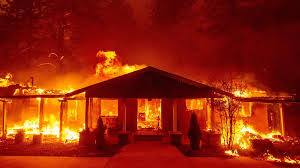 2017-Year (10,280 Structures)
Sonoma Complex Fire
2018-Year (24,266 Structures)
Camp Fire (Butte County – 18,800 structures)
2019-Year (732 Structures.
Sandalwood Fire (Riverside County)
Saddle Ridge Fire (Los Angeles County)
Kincade Fire (Sonoma County – 174 homes)
2020-year (10,488 Structures)
LNU Lightning Complex Fire (8/17/20 – 10/2/20) 
Need to Clarify:  Which set of rules apply?  [Prediction:  Based on replacement (?)]
16
Planning
Calamity Change - Planning
Property Not a Personal Residence
Example:   Rental or business property
Section 170, disaster value reduction still permitted (same property)
Section 194.1, deferral of first installment still permitted (same property)
May replace by different property on or before 3/31/2021
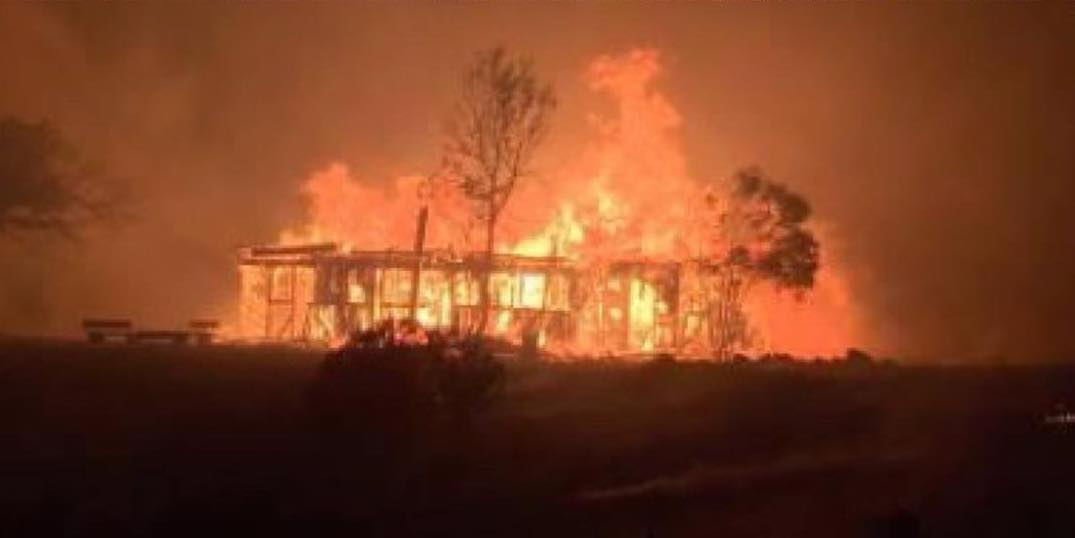 17
Expiring Provision:
Parent-Child Transfer Excl’n (Prop 58)-2/15/21
Transfer Base-Year Value to Children (1986)
 Claim later of: i) 3-yrs or 6 mths from supplemental
Any personal residence if qualified for HO exclusion (No limit on #)
Child receiving not required to live there.
Other real property.  Limit: $1 million total lifetime (estate) “base-year” transfers.  (No portability.)  BOE tracks everyone and every transfer.
18
Expiring Provision:
Parent-Child Transfer Excl’n (Prop 58)-2/15/21
Right to Transfer Base-Year Value to Children
Old Rule
Sale, gift or bequest okay – any transfer
Extended to grandparent-grandchild (Prop 193, 1996)
Preamble:  Step-transaction doctrine won’t apply
Lots of planning opportunities – business, rentals.
Ends 2/15/2021.
19
New Provisions:
Prop 19– Parent-Child Transfer Limited
Parent-Child Exclusion:  Claim is limited & 1-Year from Transfer
Principal Residence - Changed
No Change:  Principal residence “eligible” for HO or Disabled Veterans Exemption
New:  Must “Continue as the family home of the transferee”.
Family Farm – must contain a principal residence.
Partial Reassessment  New – avoid only first $1M reassessment 
No Reassessment:  If FMV is less than “Factored Value + $1 million.
Reassessment.  Excess supplemental/escape assessment > $1 million is reassessed.
Example - $200,000  Base-Year Value; $1.5 million FMV.
	If qualified, new base-year will be $500K ($200K + $300K ($1.5 - $1.2))
20
New Provisions:
Prop 19– Parent-Child Transfer Limited
$1 million “exclusion”
Indexed annually beginning 2/1/2023 for CPI for prior calendar year.
Family Farm
Real property under cultivation for pasture or grazing or used to produce an Agricultural Commodity
Allowed same limited protection.
No other business is protected.
Ex:	200 Acre Nut Family Farm, with Shop/Office/Building.  $800,000 assessed value ($8,000 Tax).  FMV $4 million.  At death, will be reassessed to  $3 Million ($30,000 Tax) (800K + $4M - $1.8M)
21
22
Planning
Planning Strategies
Transfer Property Under Old Rules Before they Expire
Deed real property for family business (Non-Ag) to children.
ACE hardware, restaurant space, if property tax increase will “kill” business”. 
Warning – Must directly own property.  If held in corporation/LLC planning won’t work.

Options:
Gift (But No-Step-up)
Sale – Installment Sale of Property to Children
Problem – Cash Flow
Problem – SCIN may result in capital gain in situation where there was no estate tax.  (No substitution of taxes.)
23
Planning
Planning Strategies
Use Parent-Child Transfer Early 
Prop 58: $1,000,000 Assessed Value or Principal Residence Exclusion.
Discussed Above

Joint Tenancy? – Harder than you think!
First TIC Transfer (Parent-Child Exclusion Claimed) 
Second Joint Tenancy. Rule 462.040(b) 
Problem:  Co-tenants   Joint Tenants (% Interest Must Remain Same)
Risks:  Step-Transaction Doctrine?
24
Planning
Planning Strategies
LLC Planning – If  Used Proportionate Transfer Rule Previously
	(Was Cotenant/LP Before and now LLC)
Problem:  Change in Control = both anyone > 50% owner or lose > 50% original owners %.
How:
1st Deed:  Owners out of LLC Proportionately.
2nd Deed:  Owners gift to children, 
3rd Deed:  Recontribute property back-in.  Extend life of partnership.
LLC Planning – If PTR Never Used  (Property Purchased)
The “Dell” (Ocean Avenue) Planning. Avoid heir getting 51% ownership.  
Fraction out interests so no-one owner has > 51%.
25
Planning
Planning Strategies
LLC Planning - Still Works?
“Freshen up” LLC.
Reset the Count on the “Cumulative Transfer Rule”  after PTR Rule Used.
Example:  3 Owners 1/3rd each in LLC. – After One Person Dies, his Children become owner of LLC – if another dies = 100% reassessment.  Planning:
First:  Terminate LLC after death; Second:  transfer property out (Proportionate Transfer Rule); Third: recontribute to new LLC or LP Proportionately.  Claim NEW START*
*STEP TRANSACTION RISK? – BUSINESS PUROSE; DELAY RECONTRIBUTION.
26
Planning
Planning Strategies
What Works After 2/15/2021
Principal Residence:  kids take title and move in.  (But May Not work as well.)
Other Property
Alt 1:	Possibly the “Freshen up” LLC?  
Alt 2:  Accept Partial Reassessment by Partial Gift, then Go into Joint Tenancy.
Alt 3:	 Partial Gift, then Go into LLC.
Other Things to Know – Costs/Goes Wrong
Recording Fees Inadequate = Bounce
Documentary Transfer Tax = Bounce
County recorders – mail delays, rejected deeds, PCORS, P-C Exclusion Forms
27
Planning
Failed Planning
Qualified Personal Residence Trusts (QPRTs)
Problem:  When Income Interest of Parents Ends – after 2/15/21, the property held will be reassessed if parent’s stay in property.
Option:  Break Trust Now – Pass Assets to Children, claim parent-child exclusion and have parents rent.
Parents will have to pay rent sooner.
28
Planning
Further Sources of Guidance
https://www.boe.ca.gov/proptaxes/pdf/lta20061.pdf 
December 11, 2020 BOE Guidance to Assessors

https://vig.cdn.sos.ca.gov/2020/general/pdf/topl-prop19.pdf 
Text of Prop 19
29
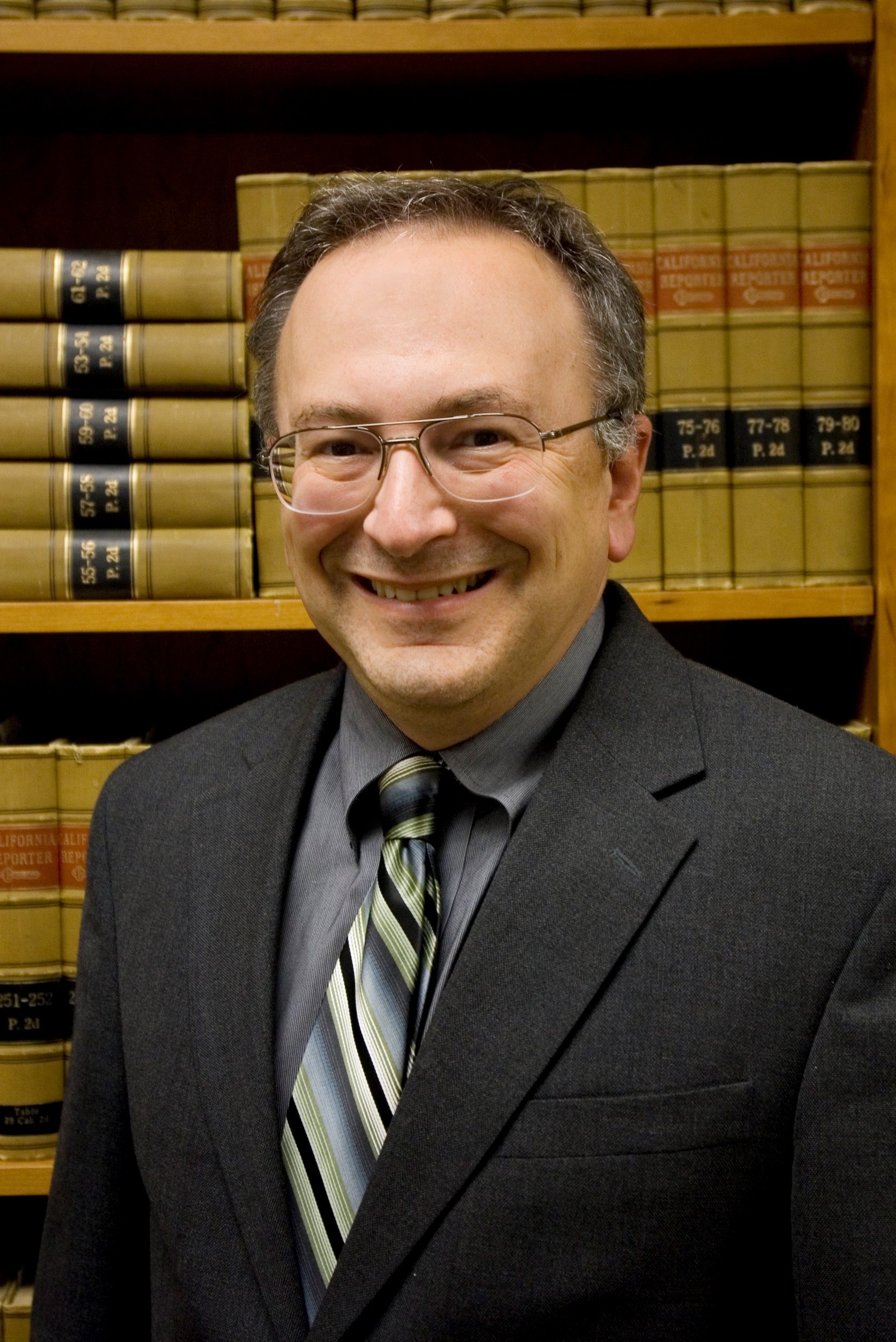 Questions
Your Trusted Legal Guide


Cameron L. Hess, Esq.
Wagner Kirkman Blaine 
Klomparens & Youmans LLP
Chess@WKBLAW.com 
(916) 920-5286
30